Redes de Computadores
Camada de Aplicação
Equipe
Caio Cesar - ccno
João Paulo - jpsm
Leila Soriano - lssta
Mário Barbosa - mbaj
Camada de Aplicação
Camada mais próxima das aplicações do usuário
Faz a interface entre o aplicativo e o protocolo de transporte
A Comunicação da camada aplicação com a de transporte se dá através de uma porta
As portas identificam o protocolo de comunicação
Aplicações do Dia a Dia
E-mail
Web
Mensagem Instantânea
Login em computadorremotocomo Telnet e SSH
Compartilhamento P2P
Tranferência de arquivos, FTP
Jogos em rede
Telefonia por IP
Video conferênciaem tempo real
Desenvolvimento de Aplicação
Arquiteturas mais utilizadas
Cliente-servidor
P2P
Híbrida cliente-servidor/P2P
Arquitetura Cliente-Servidor
Servidor
Hospedeirosempreemfuncionamento
Atentoàsrequisições dos clientes
Endereçofixo (IP)
Server farm

Cliente
Comunicaçãoapenas com oservidor

Aplicações
Web, transferência de arquivos, login remotoe e-mail
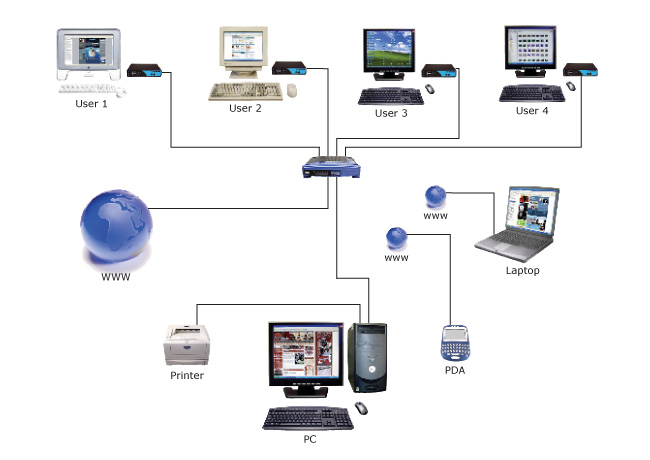 Arquitetura P2P
Não há servidor no centro da aplicação
Arquiterura
Comunicação entre pares de hospedeiros denominados peers
Grande escalabilidade
Grande quantidade de usuarios com a carga de trabalho distribuida
Difícil de gerenciar
Responsável por uma grande parcela de todo o tráfego da rede mundial [Saroiu, 2002]
Arquitetura híbrida
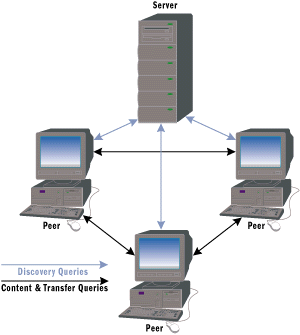 Utiliza os dois conceitos
Cliente-Servidor
P2P
Exemplo, mensagem instantânea
P2P
Troca de mensagens entre o susuários
Troca de arquivos entre o susuários
Cliente-Servidor
Procurar amigos registrados online
Telnet
Protocolo de login remoto
Manipulação do servidor
Não possui garantia de segurança
Gradualmente substituído pelo SSH
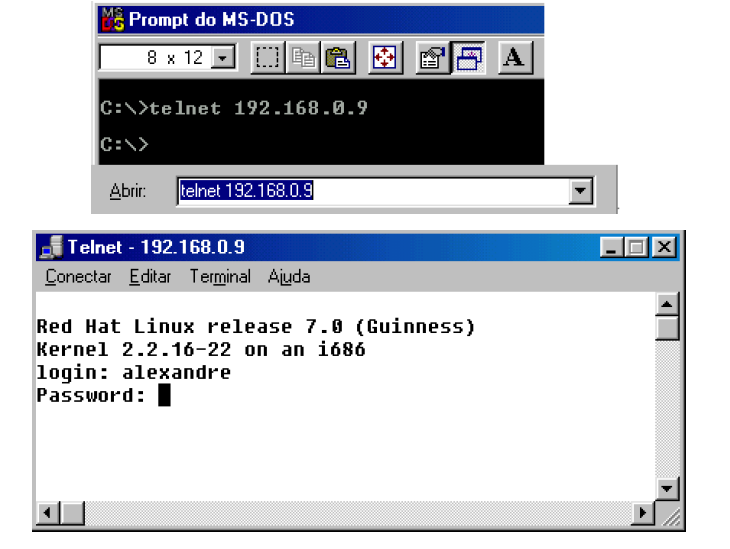 DNS
Resolve nomes de servidores em endereços de rede (IPs)
Nomes de hosts distribuídos em servidores múltiplos
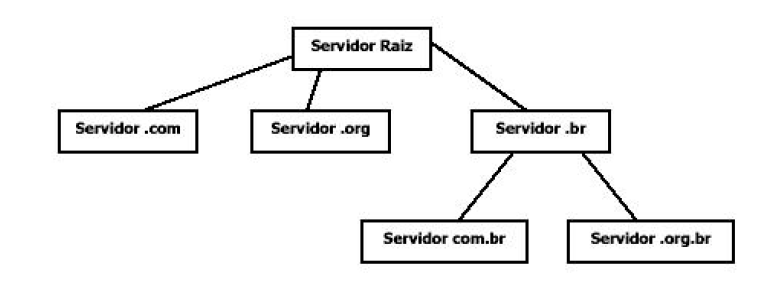 DNS
Traduz nomes para endereço Ips e endereço Ip para nome respectivo
Localização de hosts em um domínio
DNS Primário e Secundário
DNS Reverso
HTTP
Protocolo responsável pelo tratamento dos pedidos entre Cliente e Servidor na WEB
Conexão estabelecida pelo TCP/IP
1º versão: HTTP/0.9
ASCII
2º versão: HTTP/1.0
Mensagens MIME44 
3º versão: No HTTP/1.1
Descrito na RFC 2616
Conexões persistentes, proxy etc
HTTP – Cabeçalho e mensagem
Cabeçalho (header)
Informações adicionais de cliente e servidor
Corpo da mensagem
Dados enviados ou requisitados pelo usuário
HTTP - Métodos
GET		
                    Pedido do cliente:


                 Resposta do Servidor:
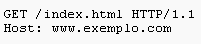 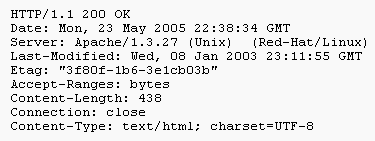 HTTP - Métodos
HEAD
Não há retorno do recurso
Usado para obter meta-informações
POST
Envia dados a serem processados
SMTP
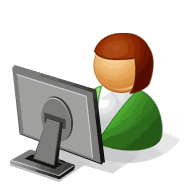 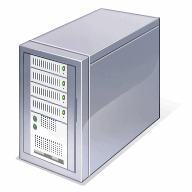 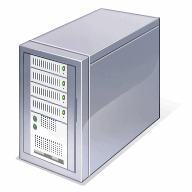 Hillary
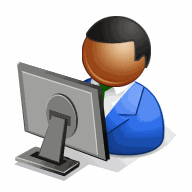 Servidor de correio de Hillary
Servidor de correio de Obama
Obama
SMTP
Normalmente não usa servidores de correio intermediários
Se o servidor de correio do receptor não estiver funcionando a mensagem permanece no servidor do remetente esperando nova tentativa
SMTP
Utilizando o SMTP:
Usar o comando telnet para realizar a conexão TCP


Após esse comando o servidor irá responder imediatamente 220
Utilizar os comandos HELO, MAIL FROM, RCPT TO, DATA, CRLF.CRLF e QUIT, quando necessário.
telnet serverName 25
SMTP
S:220 smtp.google.com ESMTP
C:HELO smtp.cin.ufpe.br
S:250 Hello smtp.cin.ufpe.br, please to meet you
C:MAIL FROM: < teste@gmail.com>
S:250 <teste@gmail.com>... Sender ok
C:RCPT TO:  <lssta@cin.ufpe.br>
S:250 <lssta@cin.ufpe.br>… Recipient ok
C:DATA Enter mail, end with “.” on a line by itself
C: Ola!
C: .
S:250 message accepted for delivery
C:QUIT
S:221 smtp.google.com closing connection
Comunicação entre os processos
Comunicação em pares
Sockets
Interface entre a camada de aplicaçãoe a de transporte
Portas
Controle do lado da camada de transporte
Escolha do protocolo
Alguns parametros como tamanho do buffer
Endereçamento dos processos
Necessário uma identificação única na rede mundial (IP)
Identificação do processo (Numero da Porta)
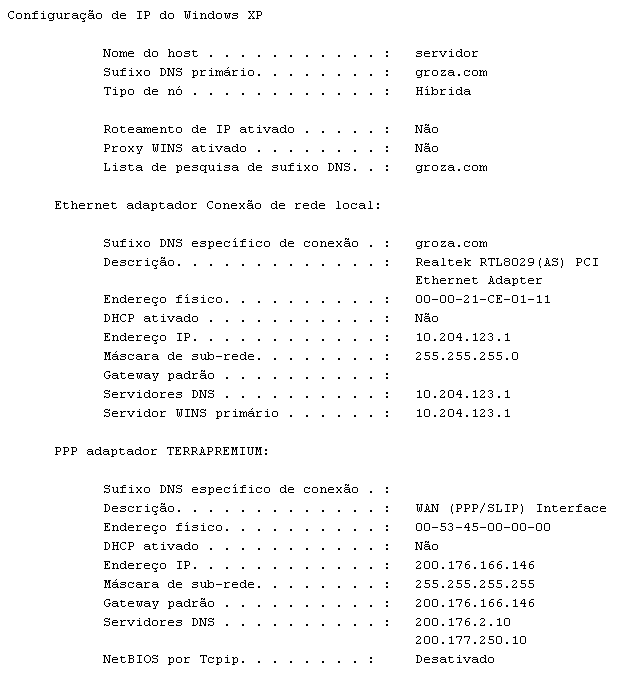 FTP
File Transport Protocol (Protocolo de Transporte de Arquivo) 
Transferência de arquivos entre um sistema local e um sistema remoto
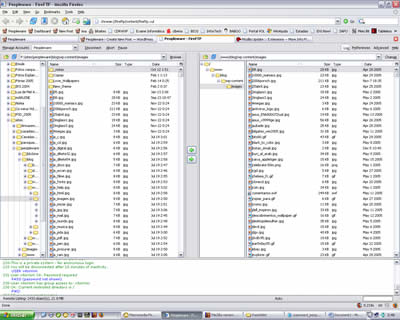 FTP
Conexão
Entre Cliente FTP do hospedeiro local e o servidor FTP
Identificação e senha para estabelecer conexão
Estabelecimento de duas conexões TCP
Conexão de controle
Troca de informações como identificação, senha, comandos para trocar diretório remoto e comandos de inserir e remover arquivos
Conexão de dados
Para a troca de arquivos efetiva

Porta 21 do servidor é usada para a troca de informaçõe de controle
POP3
Definido no RFC 1939
Iniciado com uma conexão TCP
Protocolo de acesso de correios
Simples
Limitado
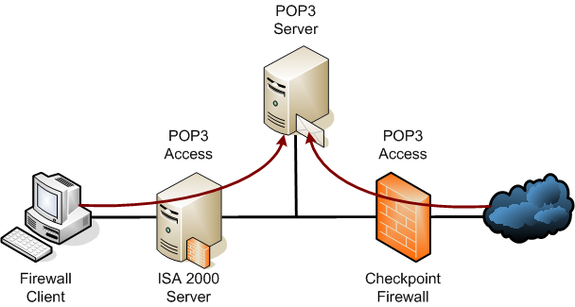 POP3
Fases do protocolo
Autorização
Nome do usuário esenha
Transação
Recupera mensagens
Marcar mensagens (lidas, apagar)
Estatísticas do correio
Atualização
Ocorre apos o cliente encessar a sessão POP3
Remove as mensagens marcadas
IMAP
Definido no RFC 2060
Protocolo de correios com mais recursos
Um servidor IMAP associa cada mensagem a uma pasta
Pasta default INBOX
IMAP permite a transferência de informações específicas como cabecalho por exemplo
Referências
KUROSE, James F. – Redes de Computadorese a Internet